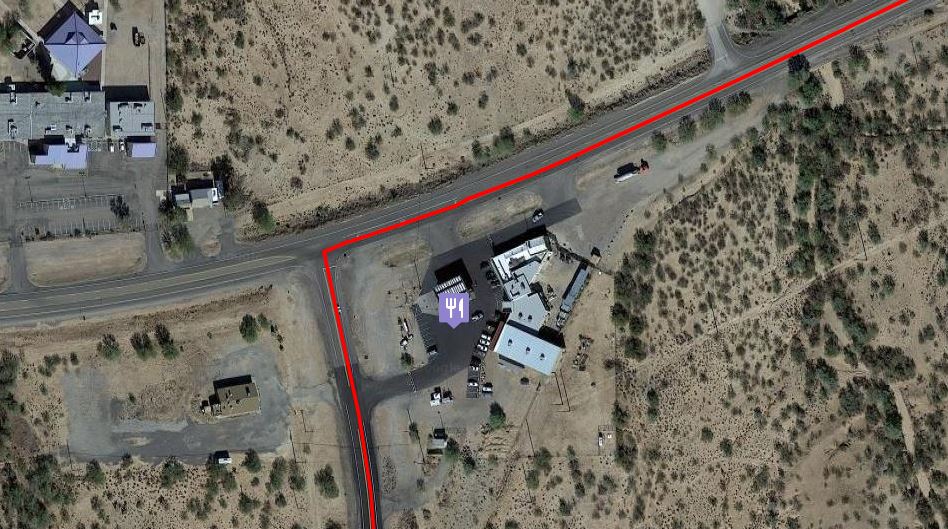 Your Route
Check In